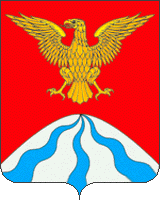 БЮДЖЕТ ДЛЯ        ГРАЖДАН
муниципального образования
 «Холм-Жирковский район» Смоленской области на 2014 год и плановый период 2015 и 2016 годов
ХОЛМ-ЖИРКОВСКИЙ РАЙОН
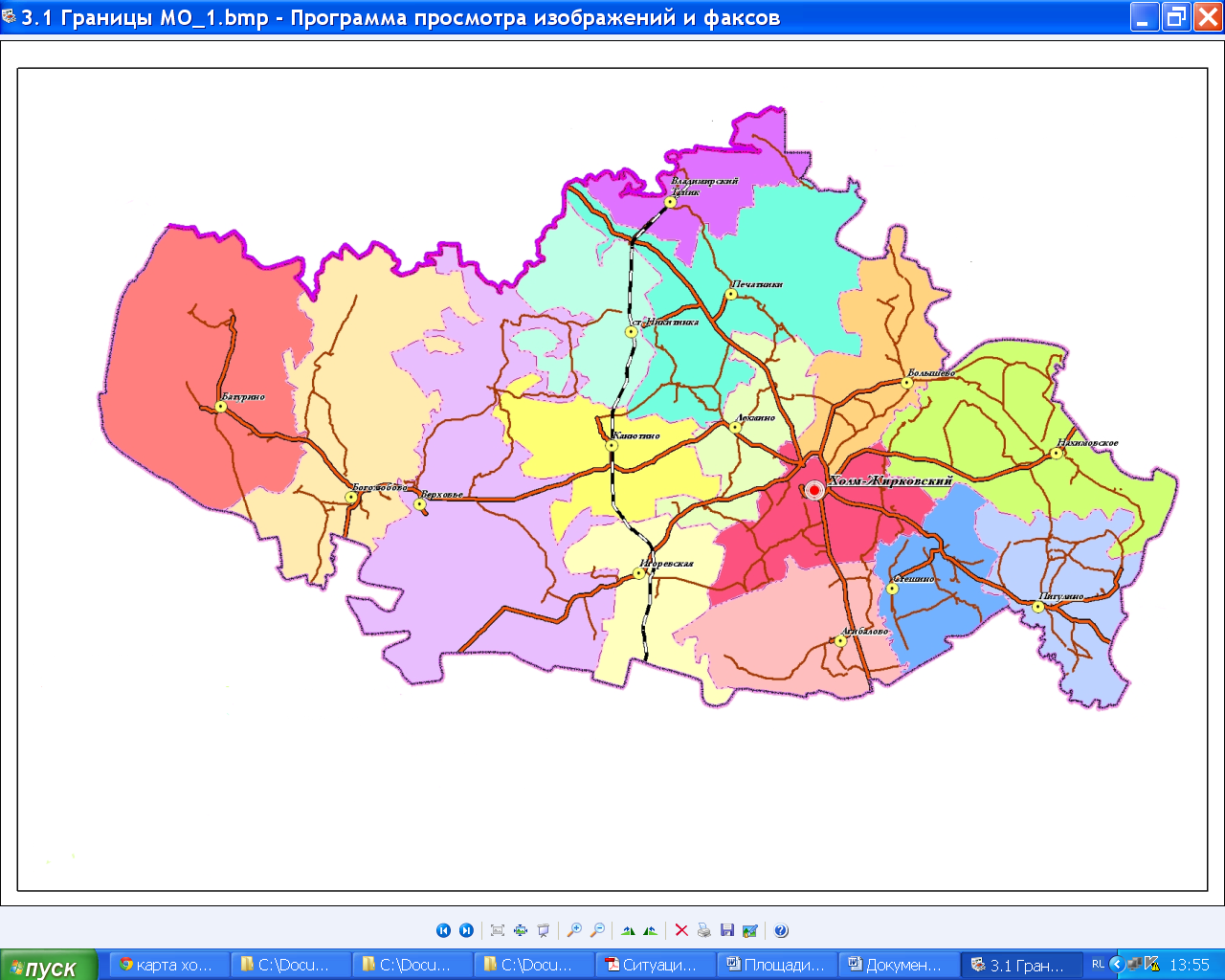 Основы для формирования проекта бюджета на 2014 год и плановый период 2015 и  2016 годов
ЧТО ТАКОЕ «БЮДЖЕТ ДЛЯ ГРАЖДАН»?
«Бюджет  для граждан» – аналитический документ, разрабатываемый в целях предоставления гражданам актуальной информации о проекте бюджета муниципального образования «Холм-Жирковский район» Смоленской области в формате, доступном для широкого круга пользователей.
В представленной информации отражены положения проекта бюджета муниципального образования «Холм-Жирковский район» Смоленской области на предстоящие три года: 2014 год и плановый период 2015 и 2016 годов
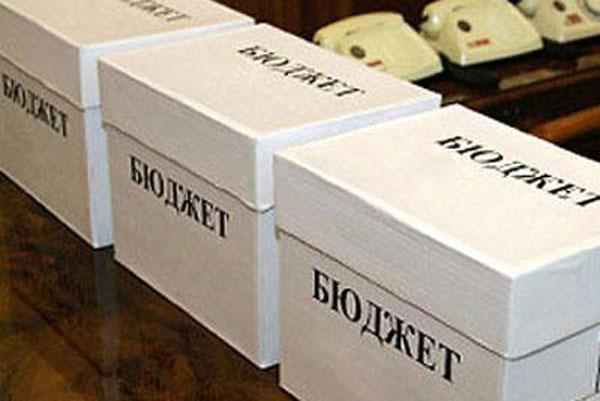 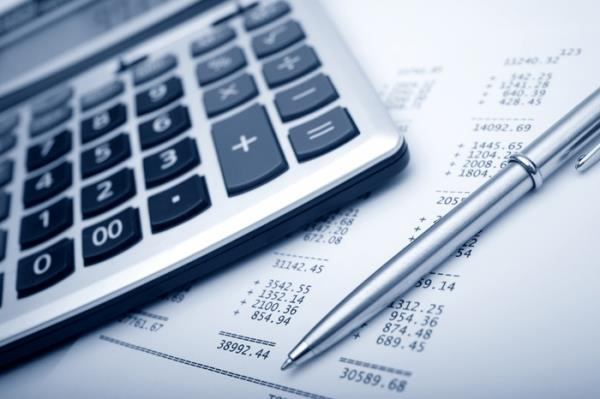 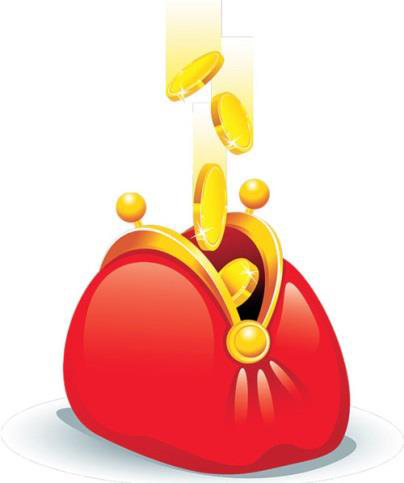 ЧТО ТАКОЕ БЮДЖЕТ?
Бюджет  форма образования и расходования денежных средств, предназначенных для финансового обеспечения задач и функций государства и местного самоуправления
ДОХОДЫ БЮДЖЕТА поступающие в бюджет денежные средства
РАСХОДЫ БЮДЖЕТА 
выплачиваемые из бюджета денежные средства
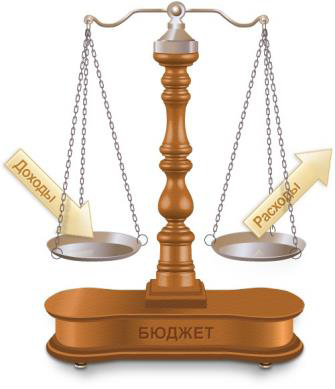 Дефицит бюджета – превышение расходов бюджета над  доходами. При дефицитном бюджете растет долг и (или) снижаются остатки                                                               Профицит бюджета - превышение доходов бюджета над расходами. При профицитном бюджете снижается долг  и (или) растут остатки
Сбалансированность бюджета по доходам и расходам – основополагающее требование, предъявляемое к органам, составляющим и утверждающим бюджет
Основные параметры бюджета муниципального образования «Холм-Жирковский район» Смоленской области  на 2014  год и плановый период 2015 и 2016 годов
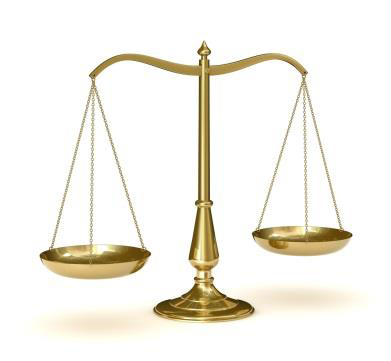 Доходы бюджета муниципального образования «Холм-Жирковский район» Смоленской области на 2014-2016 годы (тыс.руб.)
Доходы бюджета муниципального образования «Холм-Жирковский район» Смоленской области, тыс.руб.
Структура доходов бюджета муниципального образования «Холм-Жирковский район» Смоленской области, тыс.руб.
Структура расходов бюджета муниципального образования «Холм-Жирковский район» Смоленской области  (тыс.руб.)
Расходы на реализацию муниципальных программ бюджета муниципального образования «Холм-Жирковский район» Смоленской области, тыс.руб.
Структура расходов бюджета муниципального образования «Холм-Жирковский район» Смоленской области, тыс.руб.
Дефицит бюджета, тыс.руб.